De bouw van het gewricht
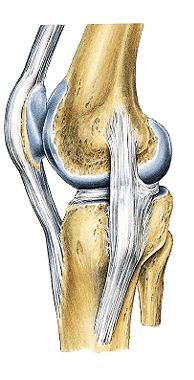 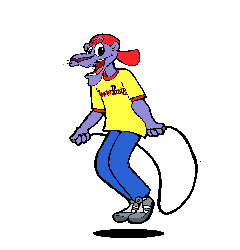 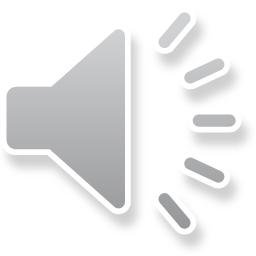 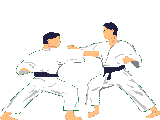 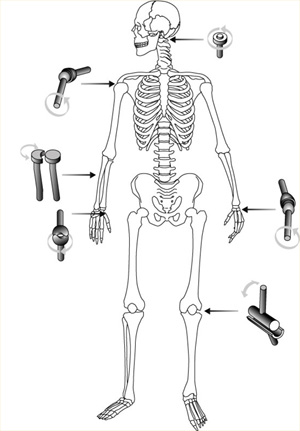 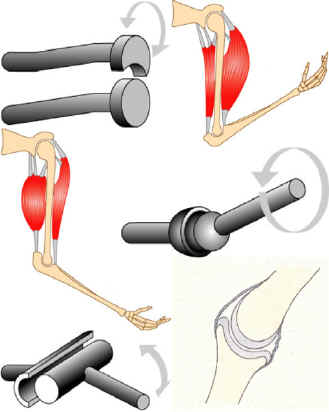 Klik op onderstaande link en bekijk het filmpje waar alles wordt uitgelegd over  de gewrichten
http://www.schooltv.nl/beeldbank/clip/20100317_gewrichten01
Beenverbindingen.
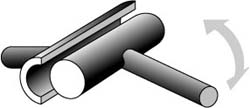 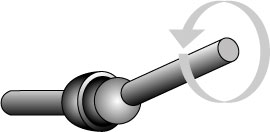 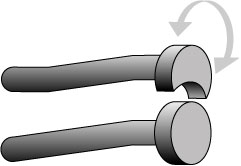 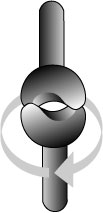 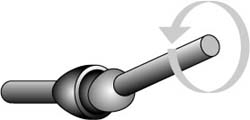 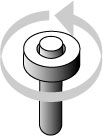 Tekening kogelgewricht
Pees die overgaat op spier. Onder die spieren en pezen liggen de kapselbanden.
Dit is een eigengemaakte tekening van een kogelgewricht van de heup.
De roden lijnen geven de spieren aan. Aan de uiteinde van elke spier zit een pees(blauw).
Die pezen zitten vast aan het bot en houden de spieren op hun plek.
Heup
gewricht
Bovenbeen
Niet vergeten
Heb je de filmpjes bekeken?
Heb je de toets gemaakt om te kijken of je de lesstof hebt onthouden en begrepen?
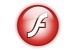 Oefentoets. Bouw kniegewricht